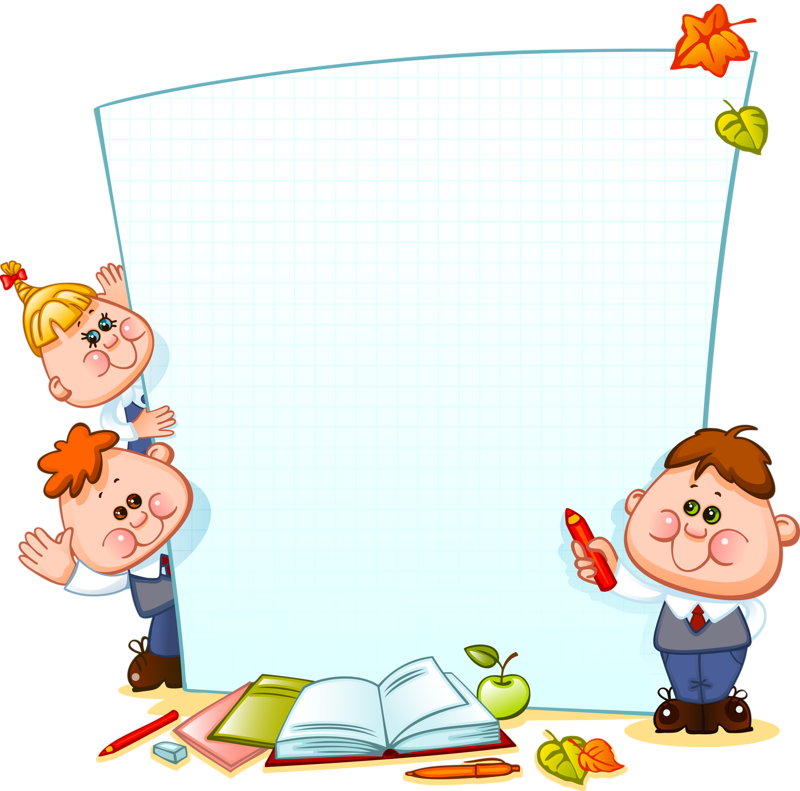 Мастер-класс 
«Развитие речи дошкольников      посредством 
детского экспериментирования»


          Подготовила педагог высшей квалификационной  категории, воспитатель МБДОУ «Бархатовский детский сад» Нестерова Е.В. 

Февраль 2019
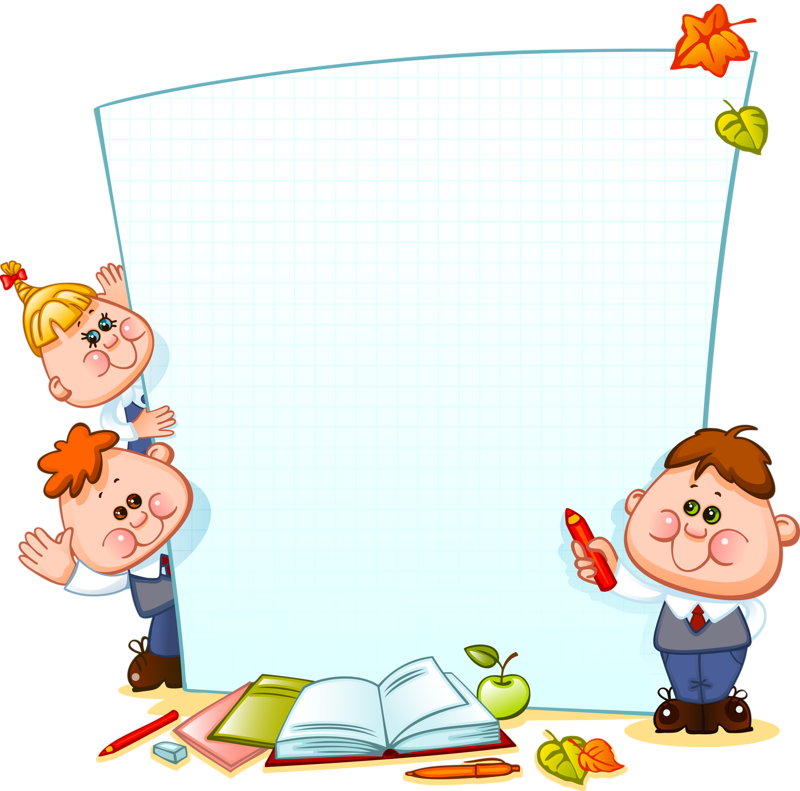 Цель мастер-класса:
Создание условий для осмысления  педагогами роли детского экспериментирования в речевом развитии дошкольников. 
Задачи мастер-класса:
1. Представить педагогам  приемы по развитию речи , применяемые при организации опытно-экспериментальной деятельности  с детьми среднего дошкольного возраста;
2.Способствовать повышению уровня профессиональной компетентности
 участников мастер-класса
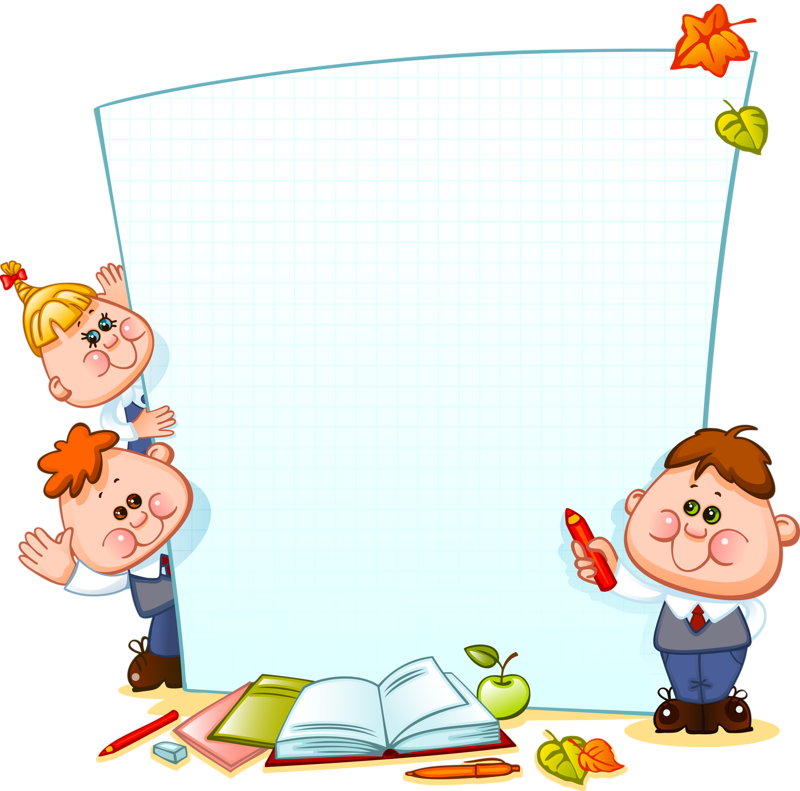 Актуальность 
Современные требования, предъявляемые ребенку при поступлении в школу, высоки  и заставляют нас, педагогов ДО, искать наиболее эффективные методы и приемы, учиться владеть необходимыми образовательными технологиями и уметь применять их в своей работе.
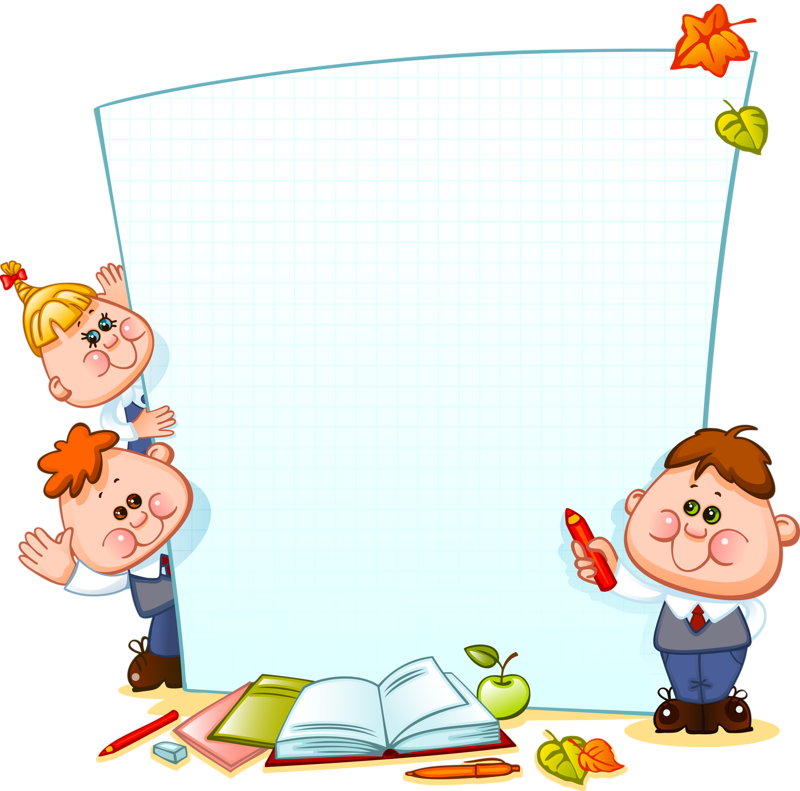 Влияние детского экспериментирования на речевые умения дошкольника:
1. Развитие коммуникативных навыков :
умение отвечать на вопросы, аргументировать свой ответ;
 инициативно высказываться, реагировать на высказывания собеседника.
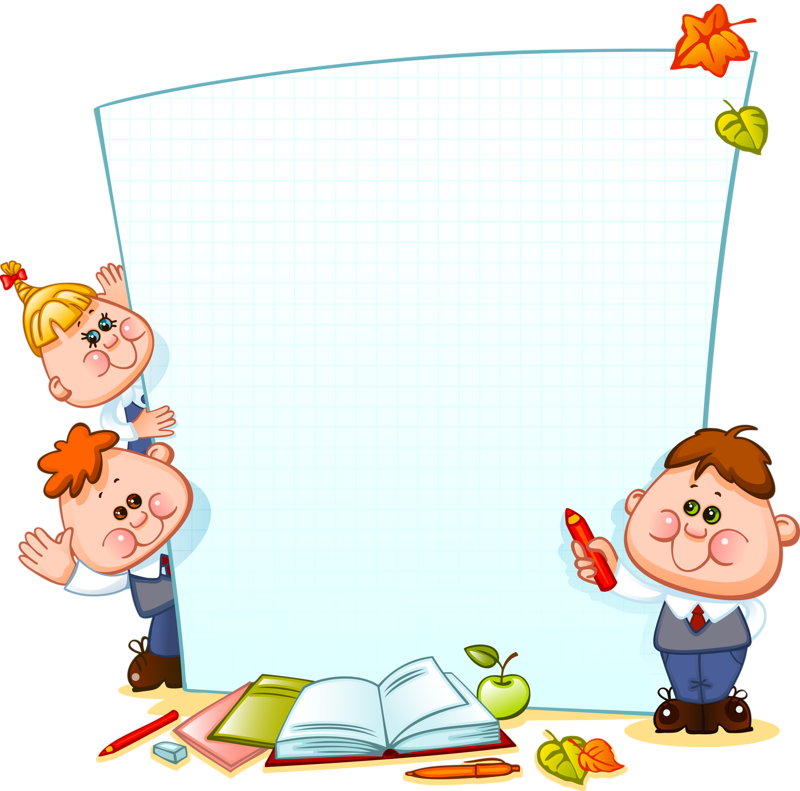 Влияние детского экспериментирования на речевые умения дошкольника:
2.Обогащение словарного запаса детей 
путём его пополнения существительными, обозначающими материалы, из которых сделаны предметы;
прилагательными, обозначающими признаки, свойства и качества материалов, глаголами, обозначающими действие 
с этим предметом и т. д.
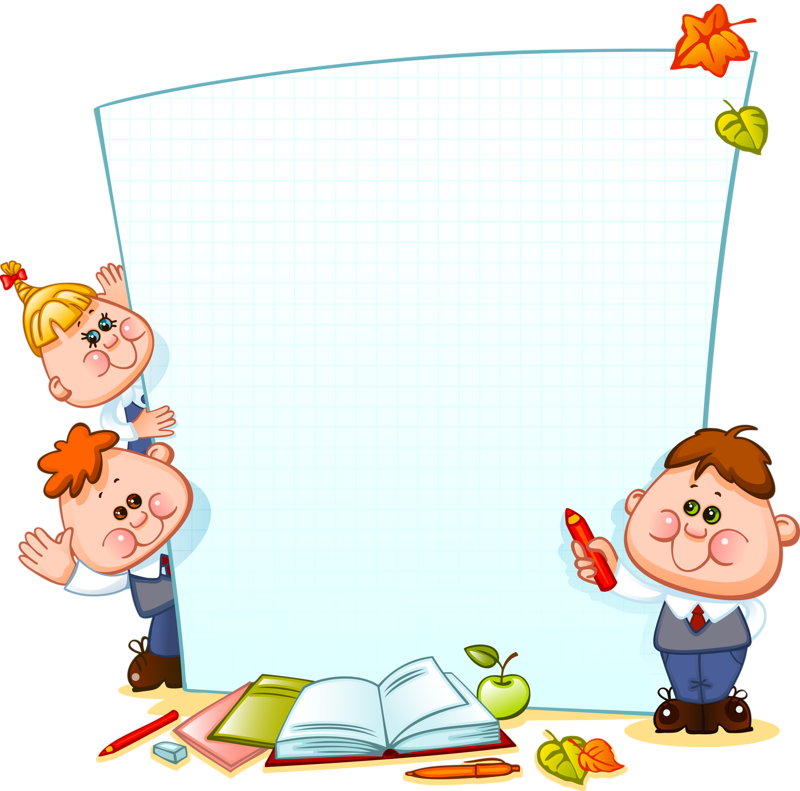 Влияние детского экспериментирования на речевые умения дошкольника:
3.Формирование связной речи,
т. е., содержательной, логичной, последовательной, организованной, ведь в процессе эксперимента возникает необходимость совершать операции анализа и синтеза, сравнения и классификации, обобщения, уметь рассказать об 
этапах и результатах эксперимента.
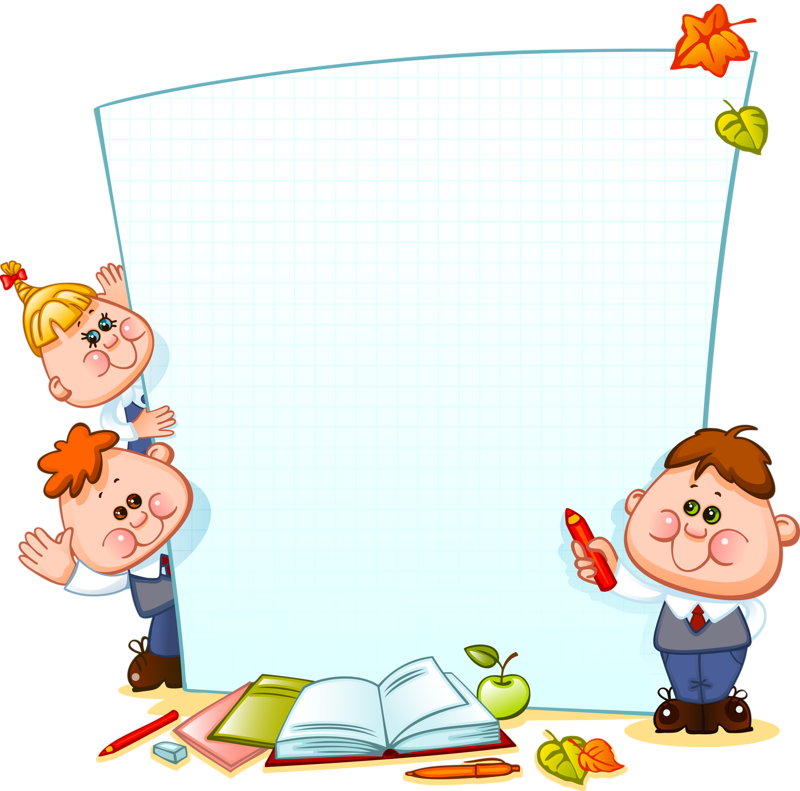 Влияние детского экспериментирования на речевые умения дошкольника:
4. Развитие речевого творчества 
 в процессе совместной деятельности и  поиска идет проверка речевых высказываний как других детей, так и самого себя.
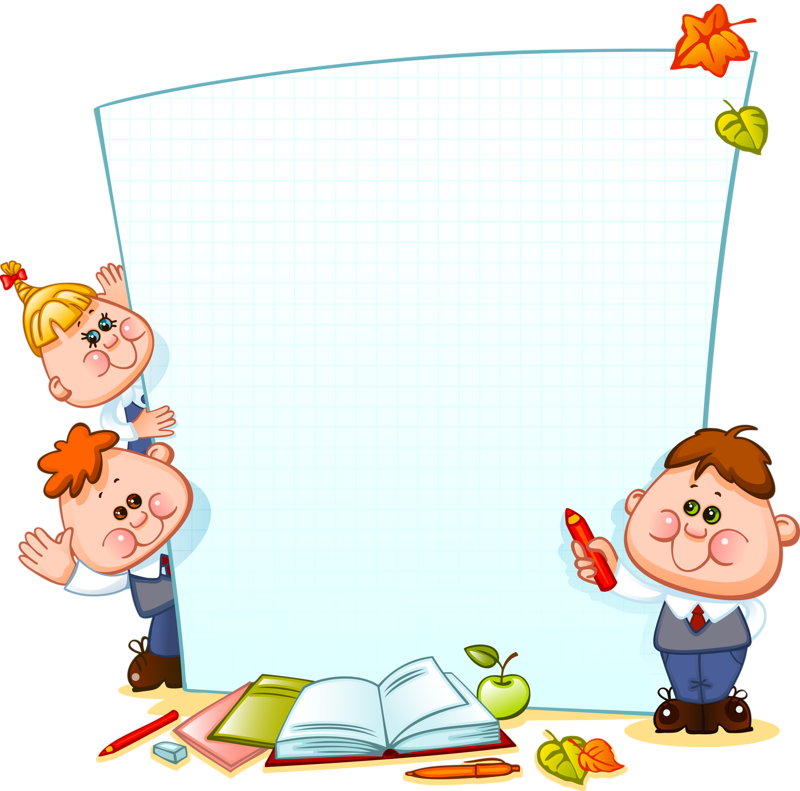 академик Н.Н.Подьяков считает, что:
«Детское экспериментирование претендует на роль ведущей деятельности в период дошкольного развития ребенка».
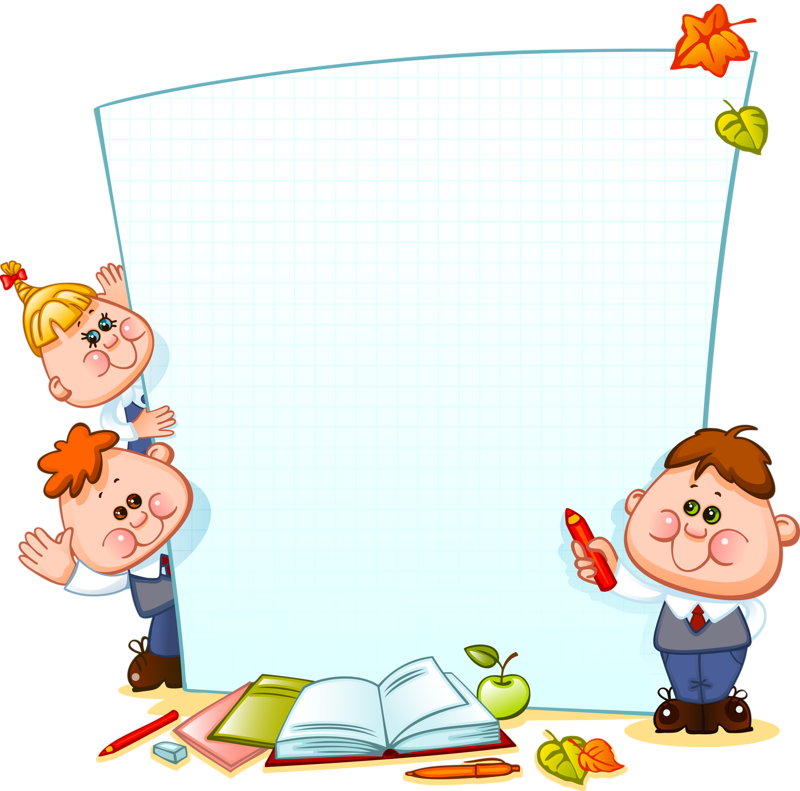 Технология исследовательской деятельности А.И.Савенкова
позволит мне решать комплекс задач, в том числе и задачу речевого развития дошкольников:
- видеть проблему;
-задавать вопросы;
-выдвигать гипотезы;
-давать определения понятиям;
-классифицировать;
-наблюдать;
-проводить эксперименты;
-анализировать полученный в ходе -исследования материал;
-делать выводы и умозаключения
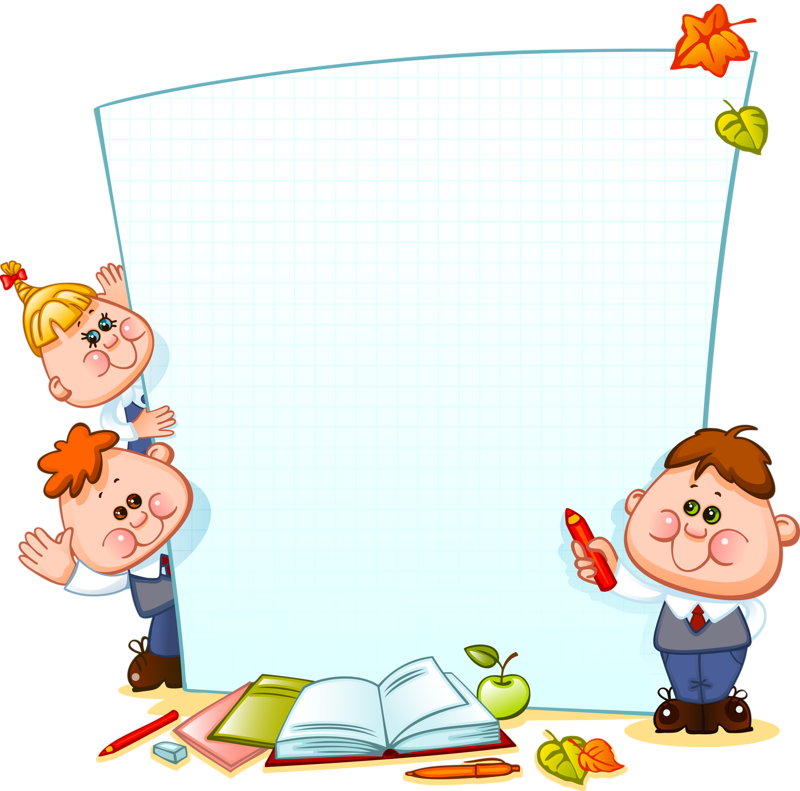 Мастер-класс 
«Развитие речи дошкольников      посредством 
детского экспериментирования»


          Подготовила педагог высшей квалификационной  категории, воспитатель МБДОУ «Бархатовский детский сад» Нестерова Е.В. 

Февраль 2019
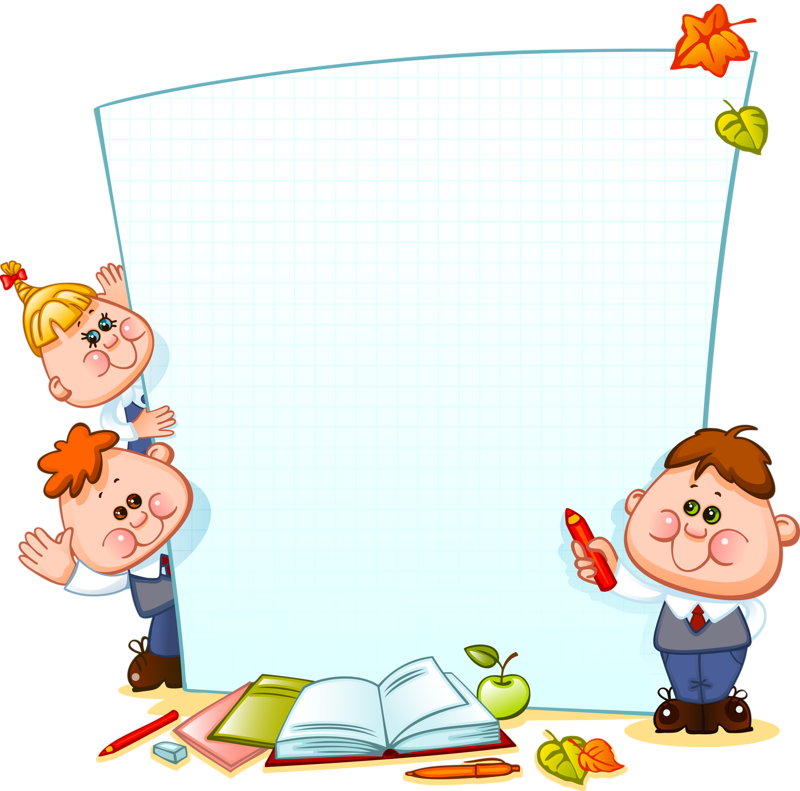 Слово «эксперимент» переводится как 
 «проба, опыт»,
 и я желаю вам в своей деятельности не бояться пробовать и внедрять в свою деятельность что то новое!
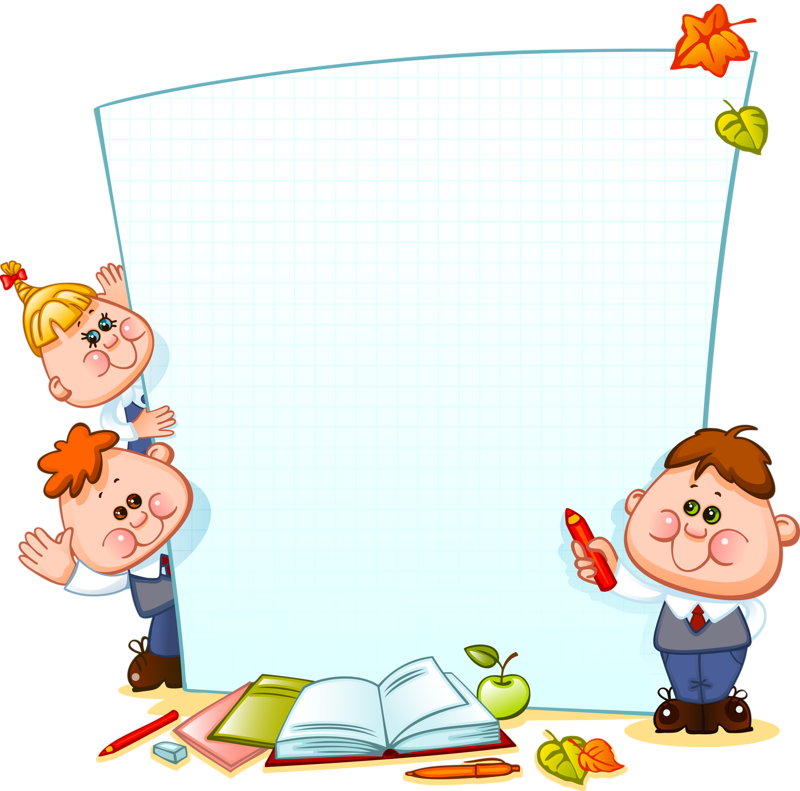 Благодарю за сотрудничество!